FORLANG WORLD
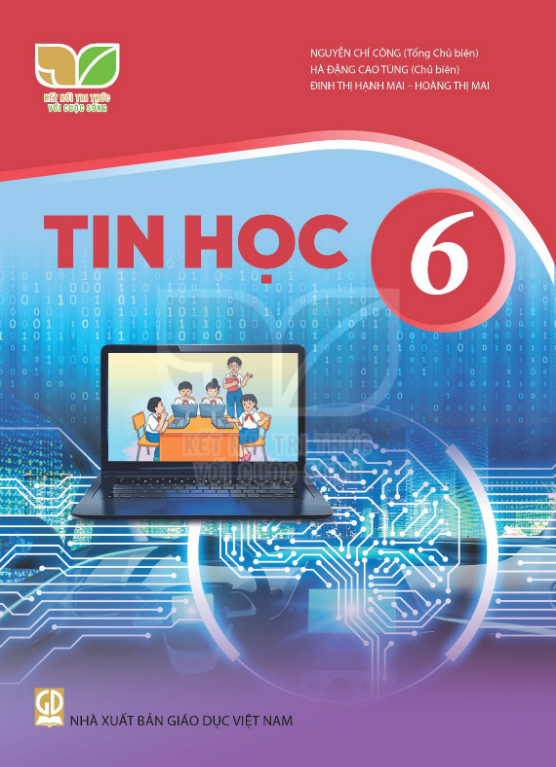 CHỦ ĐỀ 2:
HƯỚNG DẪN HỌC TIN HỌC LỚP 6
MẠNG MÁY TÍNH VÀ INTERNET
BÀI 4:
MẠNG MÁY TÍNH
FORLANG WORLD
1
Nêu được mạng máy tính là gì và lợi ích của nó trong cuộc sống
Mục tiêu
2
Kể được tên những thành phần chính của một mạng máy tính
3
Nêu được ví dụ cụ thể về trường hợp mạng không dây tiện dụng hơn mạng có dây
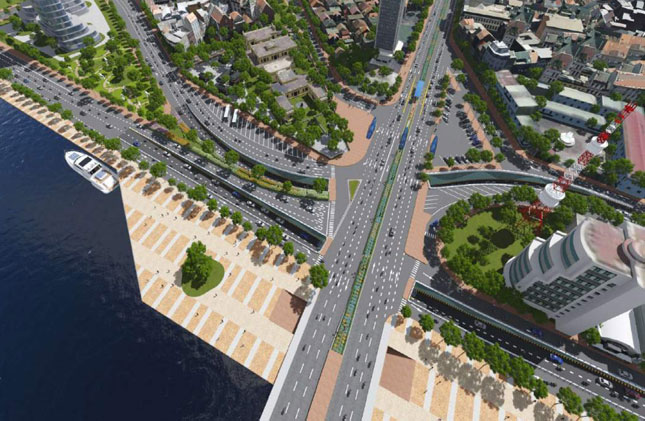 FORLANG WORLD
Mạng giao thông
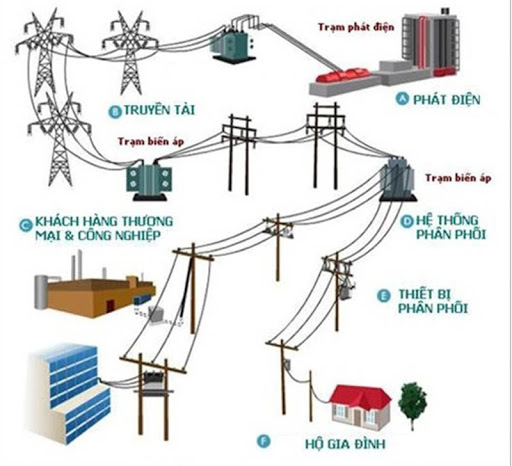 FORLANG WORLD
Mạng điện
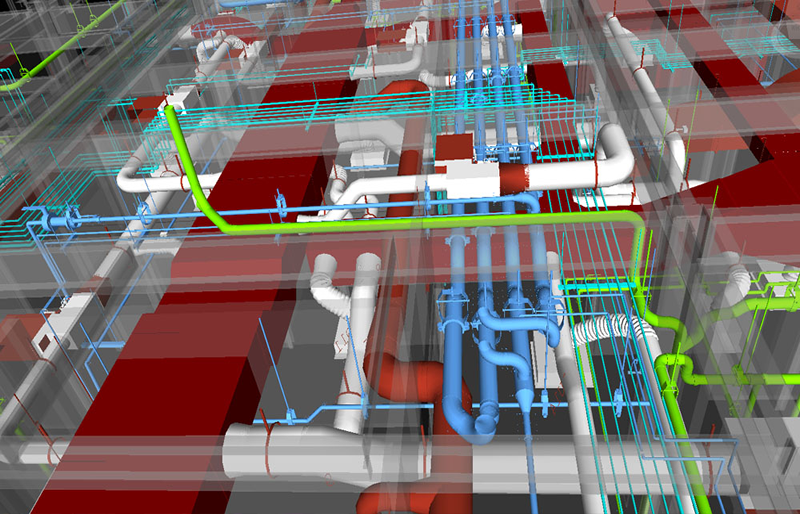 FORLANG WORLD
Mạng ống nước
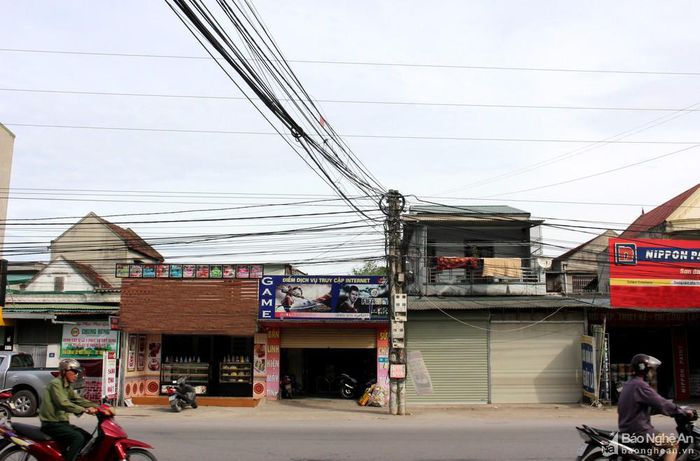 FORLANG WORLD
Mạng cáp viễn thông
FORLANG WORLD
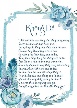 Kết nối
Đặc điểm của mạng lưới
Chia sẻ
FORLANG WORLD
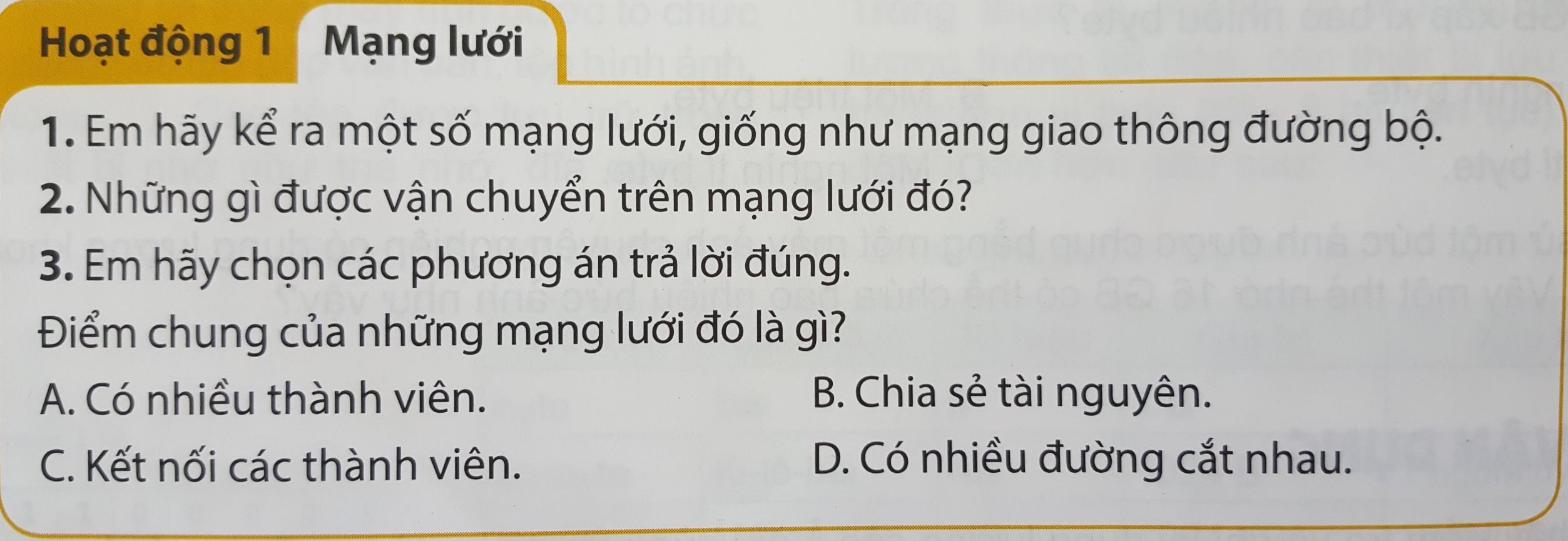 Trả lời:
Mạng cáp điện : vận chuyển điện
Mạng ống nước : vận chuyển nước
Mạng cáp viễn thông : vận chuyển thông tin viễn thông (thoại, internet, …)
FORLANG WORLD
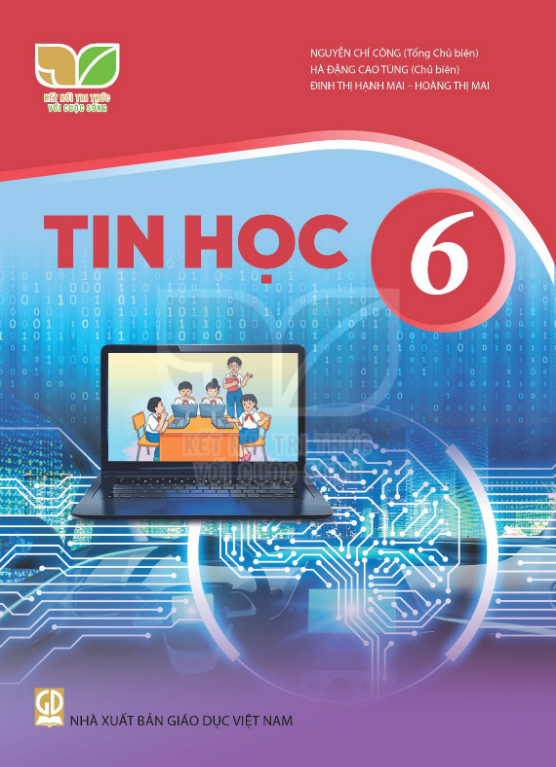 1. MẠNG MÁY TÍNH
FORLANG WORLD
Trao đổi thông tin, chia sẻ dữ liệu
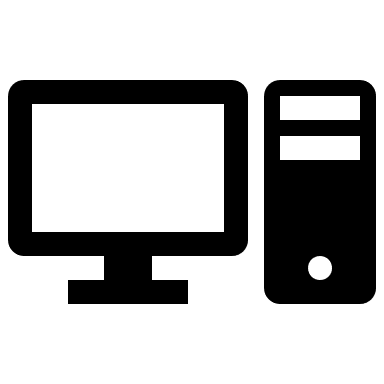 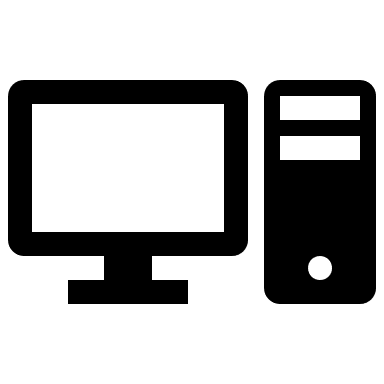 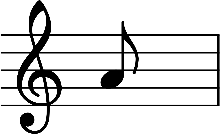 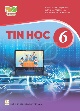 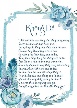 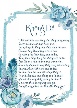 Mạng máy tính
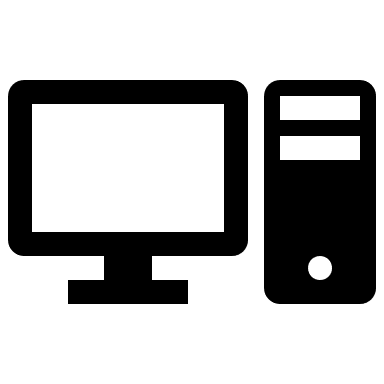 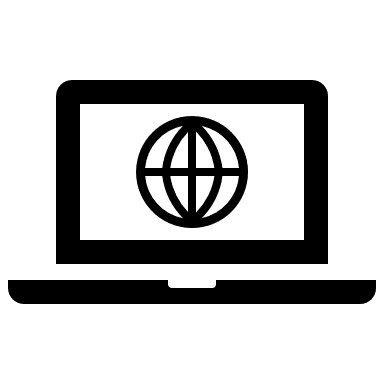 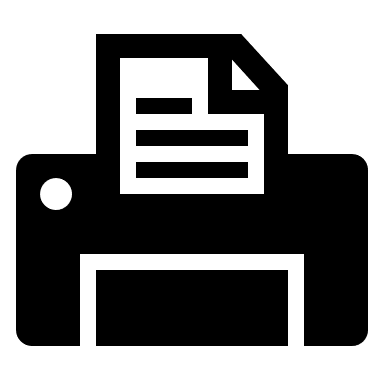 Dùng chung thiết bị trên mạng
FORLANG WORLD
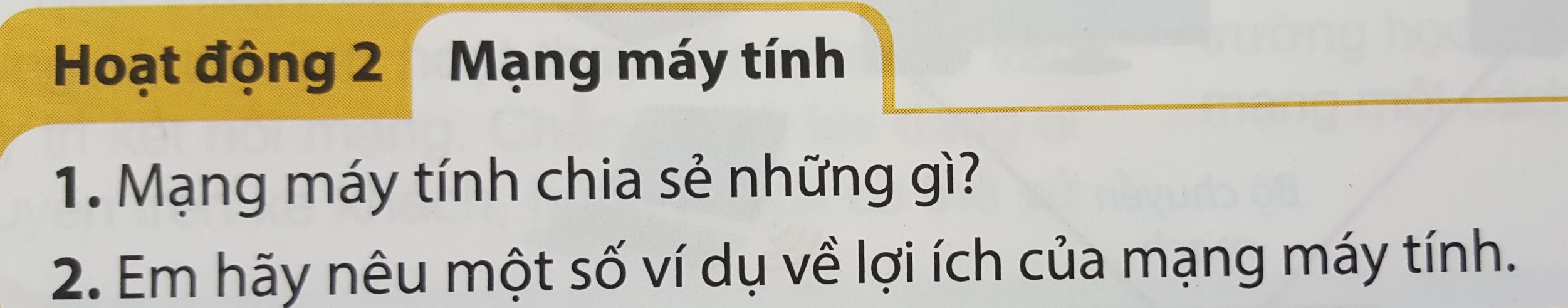 Trả lời:
Mạng máy tính chia sẽ thông tin và dữ liệu (văn bản, hình ảnh, âm thanh,…)
Ví dụ về lợi ích của mạng máy tính: dùng chung thiết bị mạng (máy in, máy scan,…)
FORLANG WORLD
MẠNG MÁY TÍNH
Hai hay nhiều máy tính và các thiết bị được kết nối để truyền thông tin cho nhau tạo thành một mạng máy tính
Lợi ích của mạng máy tính: người sử dụng có thể liên lạc với nhau để trao đổi thông tin, chia sẻ dữ liệu và dùng chung các thiết bị trên mạng.
FORLANG WORLD
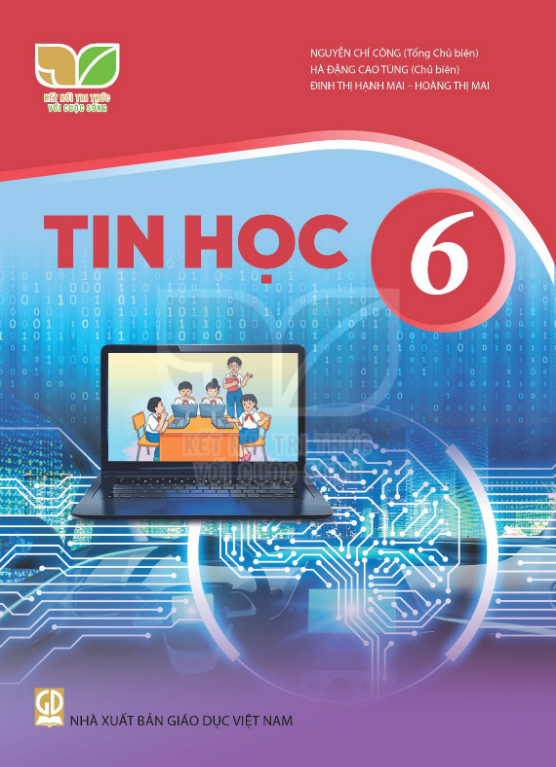 2. CÁC THÀNH PHẦN CỦA MẠNG MÁY TÍNH
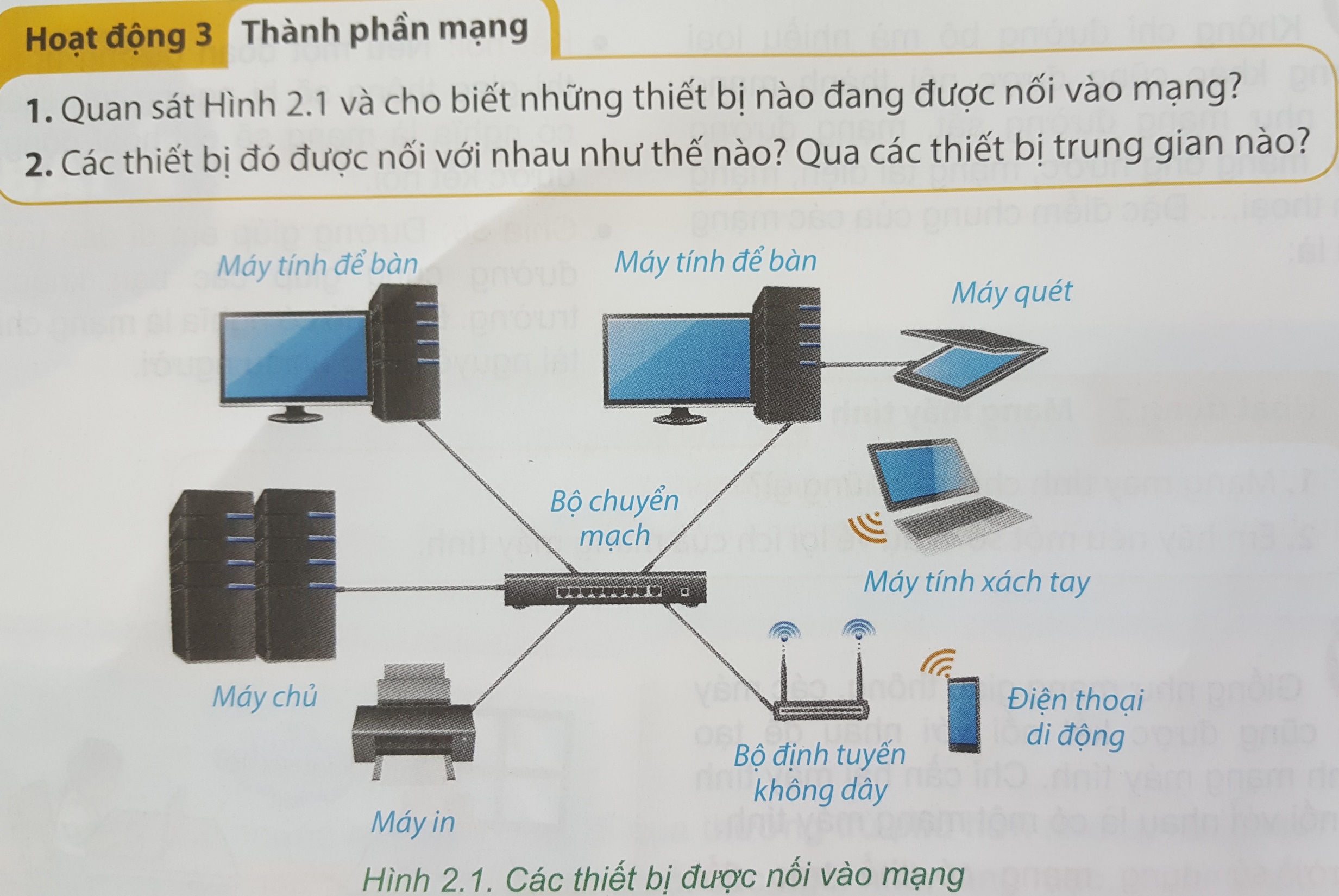 FORLANG WORLD
Thiết bị 
đầu cuối
Cáp mạng
Thiết bị kết nối
Wifi
FORLANG WORLD
Các thành phần của mạng máy tính
FORLANG WORLD
CÁC THÀNH PHẦN CHÍNH CỦA MẠNG MÁY TÍNH
Mạng máy tính gồm:
Các thiết bị đầu cuối (máy tính, điện thoại, máy in, máy ảnh, …).
Các thiết bị kết nối (đường truyền dữ liệu, bộ chia, bộ chuyển mạch, bộ định tuyến, …).
Phần mềm mạng (ứng dụng truyền thông và phần mềm điều khiển quá trình truyền dữ liệu).
FORLANG WORLD
Đường truyền dữ liệu
Đường truyền có dây (dùng cáp)
Đường truyền không dây (wifi, bluetooth,…)
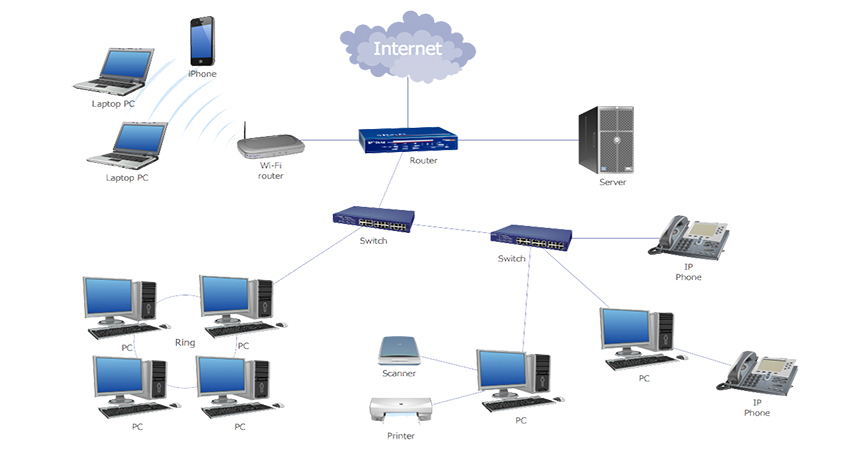 FORLANG WORLD
Thiết bị kết nối – thiết bị trung gian
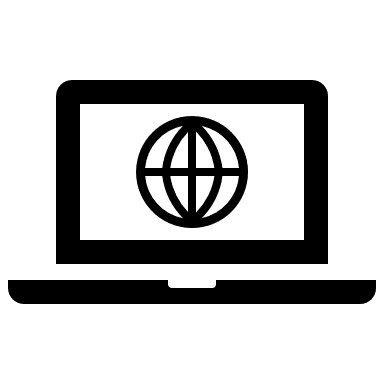 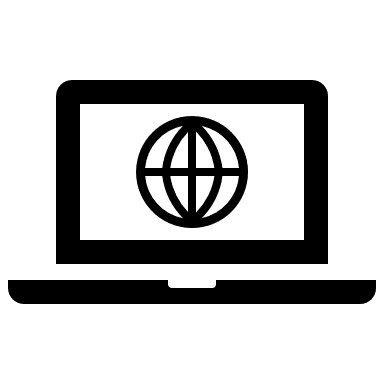 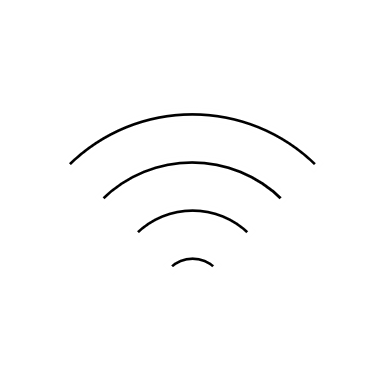 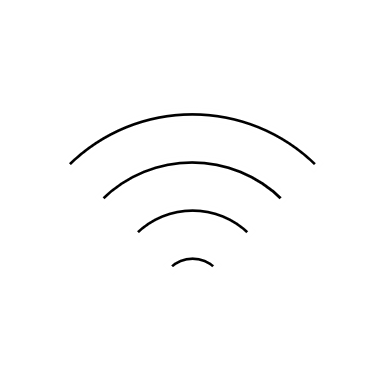 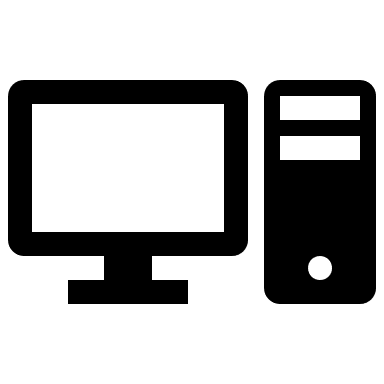 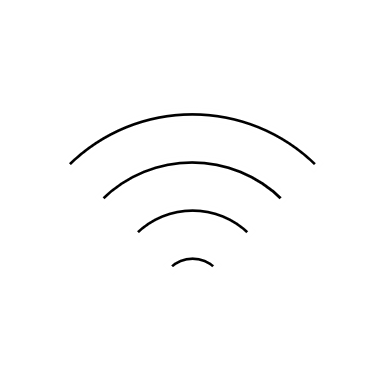 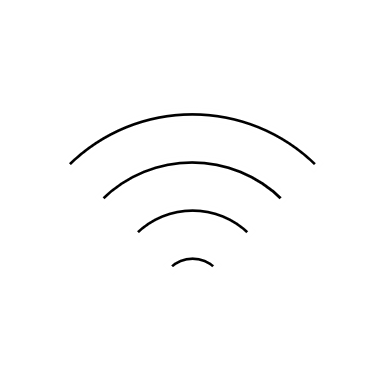 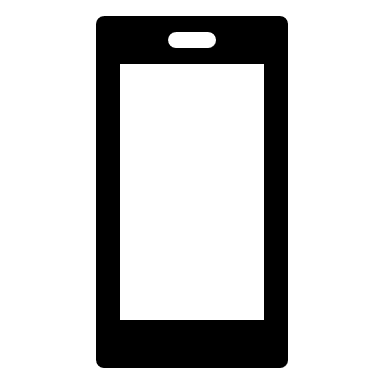 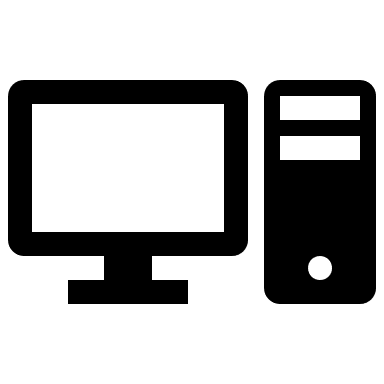 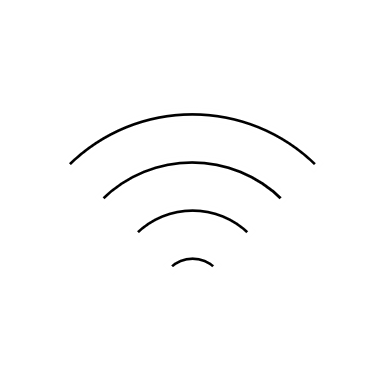 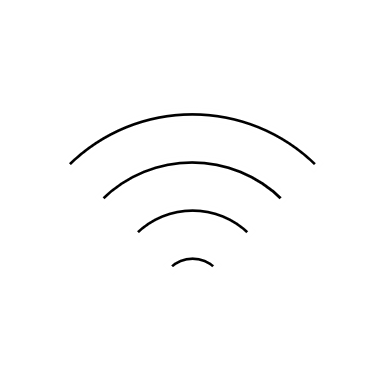 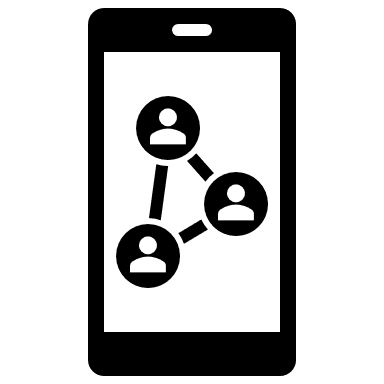 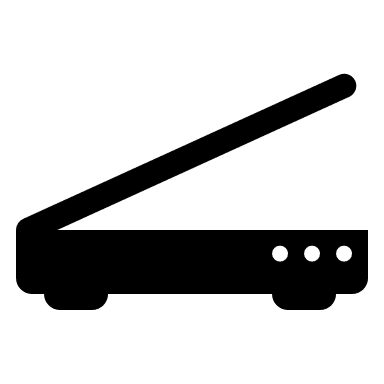 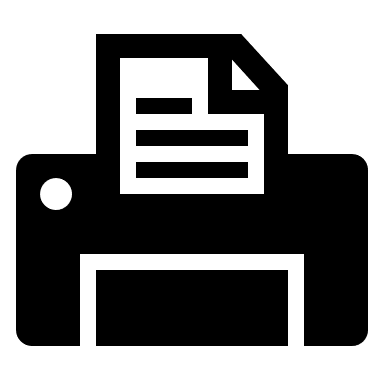 FORLANG WORLD
Thiết bị kết nối – thiết bị trung gian
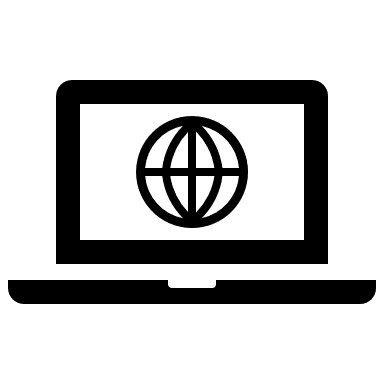 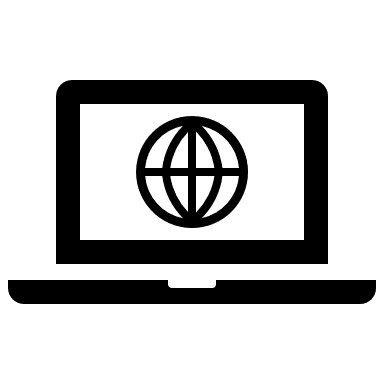 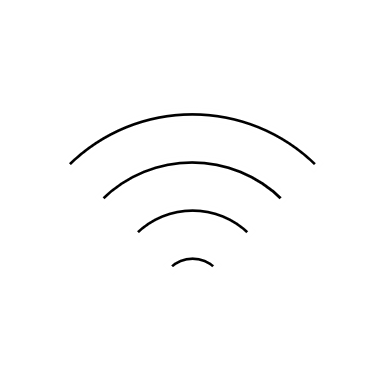 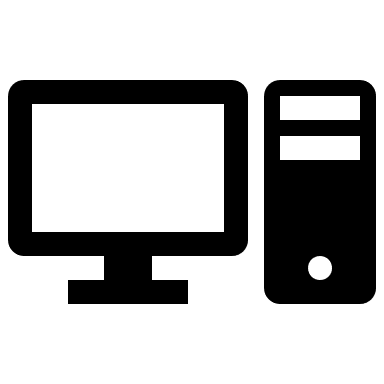 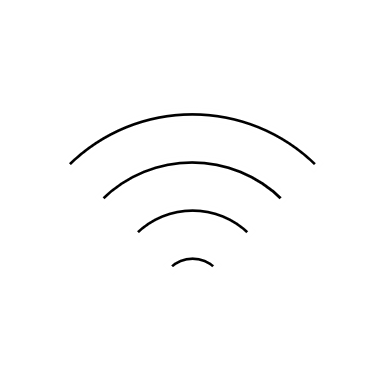 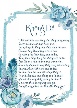 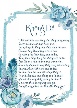 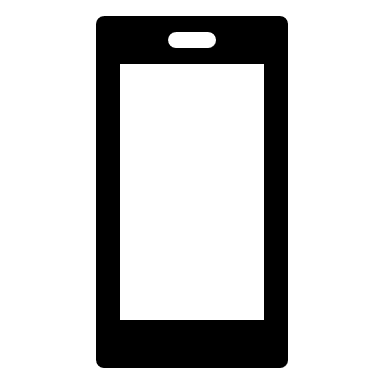 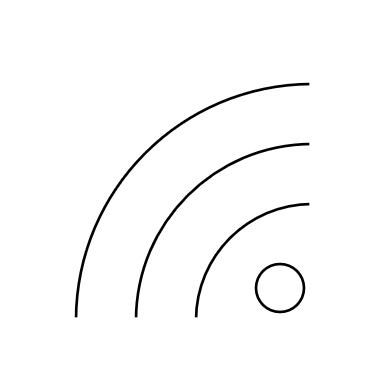 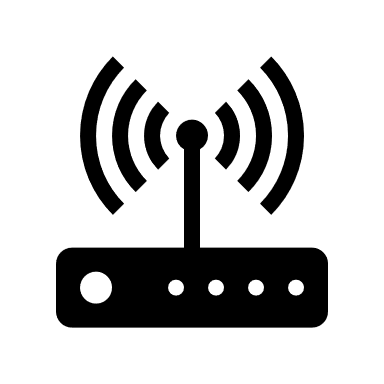 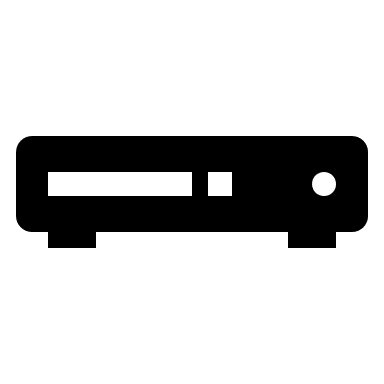 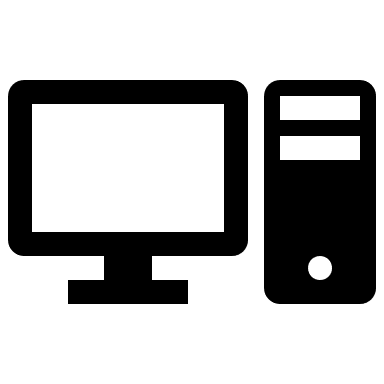 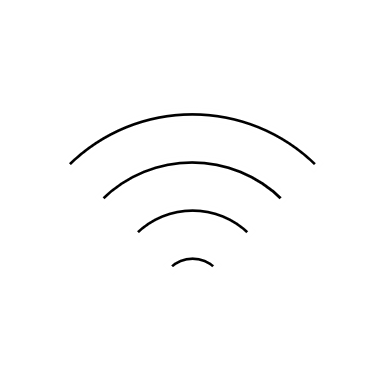 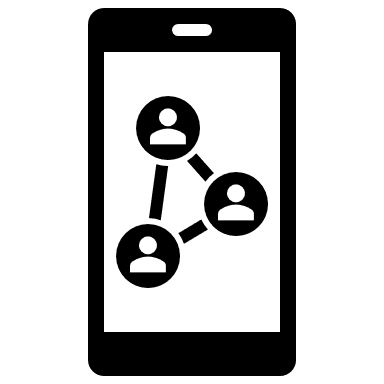 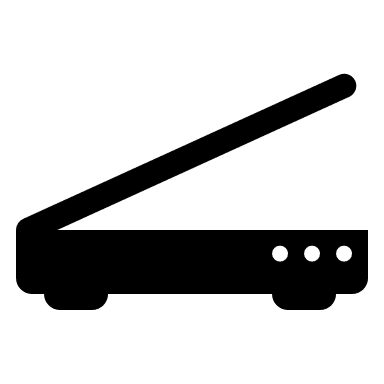 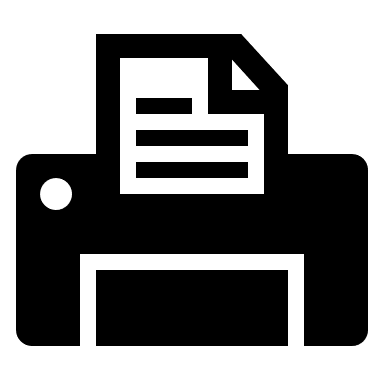 FORLANG WORLD
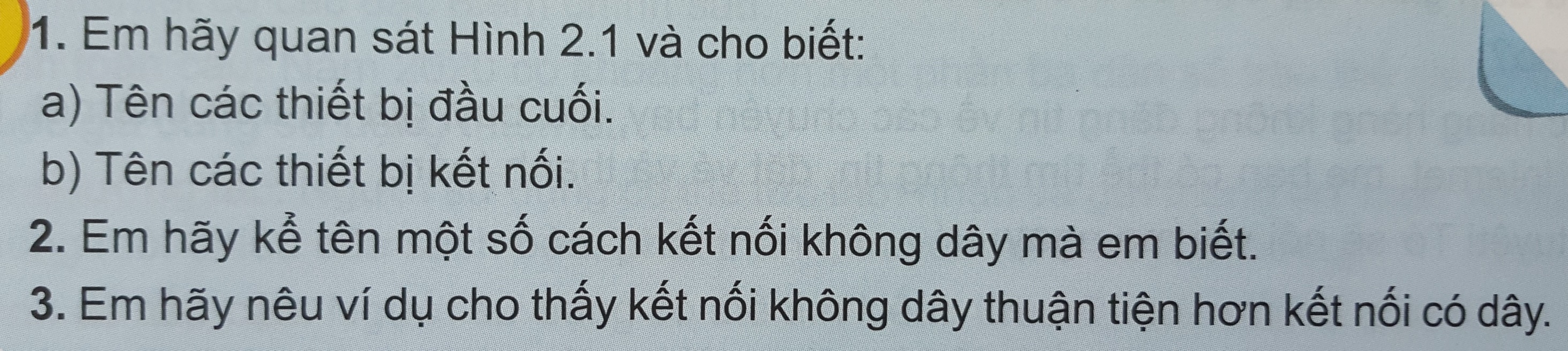 Trả lời:
1.	a) Tên các thiết bị đầu cuối: máy tính để bàn, máy tính xách tay, máy chủ, 	máy in, máy quét, điện thoại di động.
	b) Tên các thiết bị kết nối: bộ chuyển mạch, bộ định tuyến không dây, đường 	truyền có dây (cáp 	mạng), đường truyền không dây (wifi).
2.	Các kết nối không dây: wifi, bluetooth, 3G, 4G
3.	Ví dụ: mạng wifi trong gia đình, không cần khoan đục tường để đi dây
FORLANG WORLD
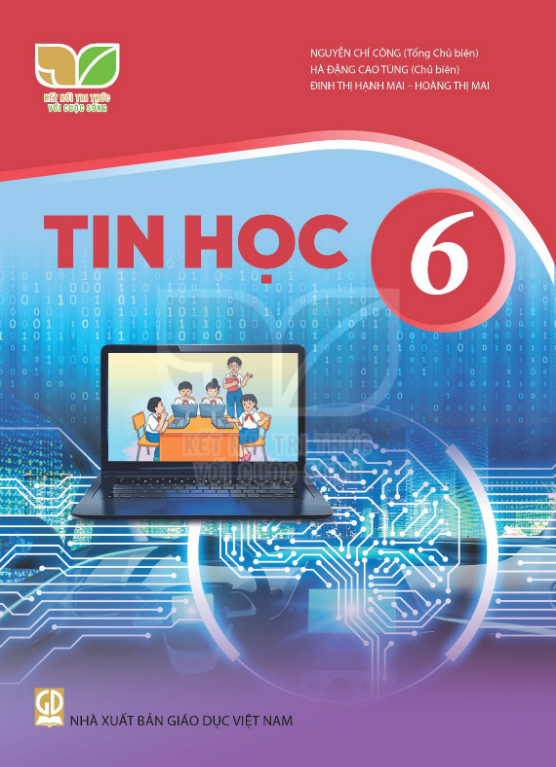 LUYỆN TẬP
FORLANG WORLD
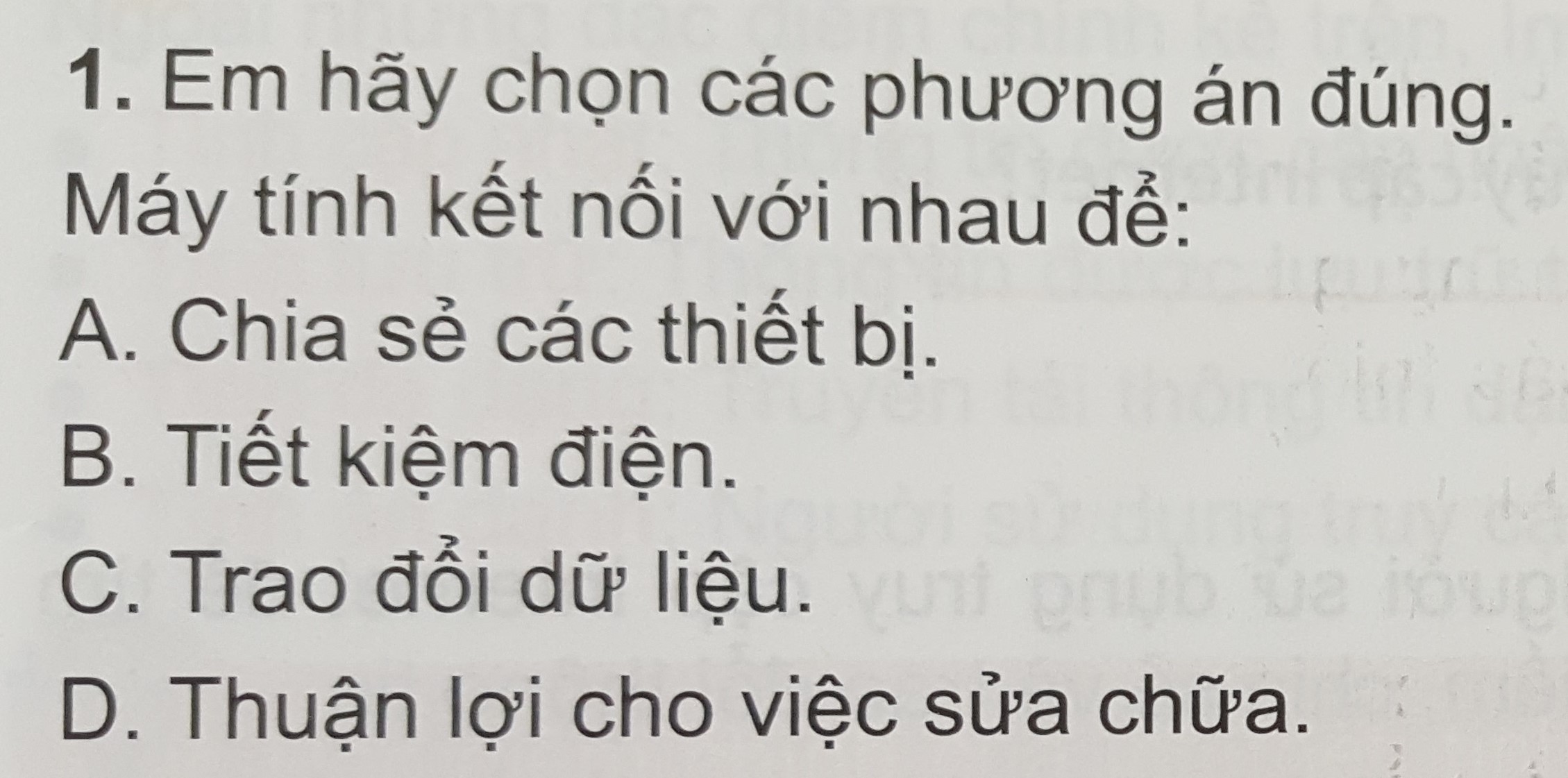 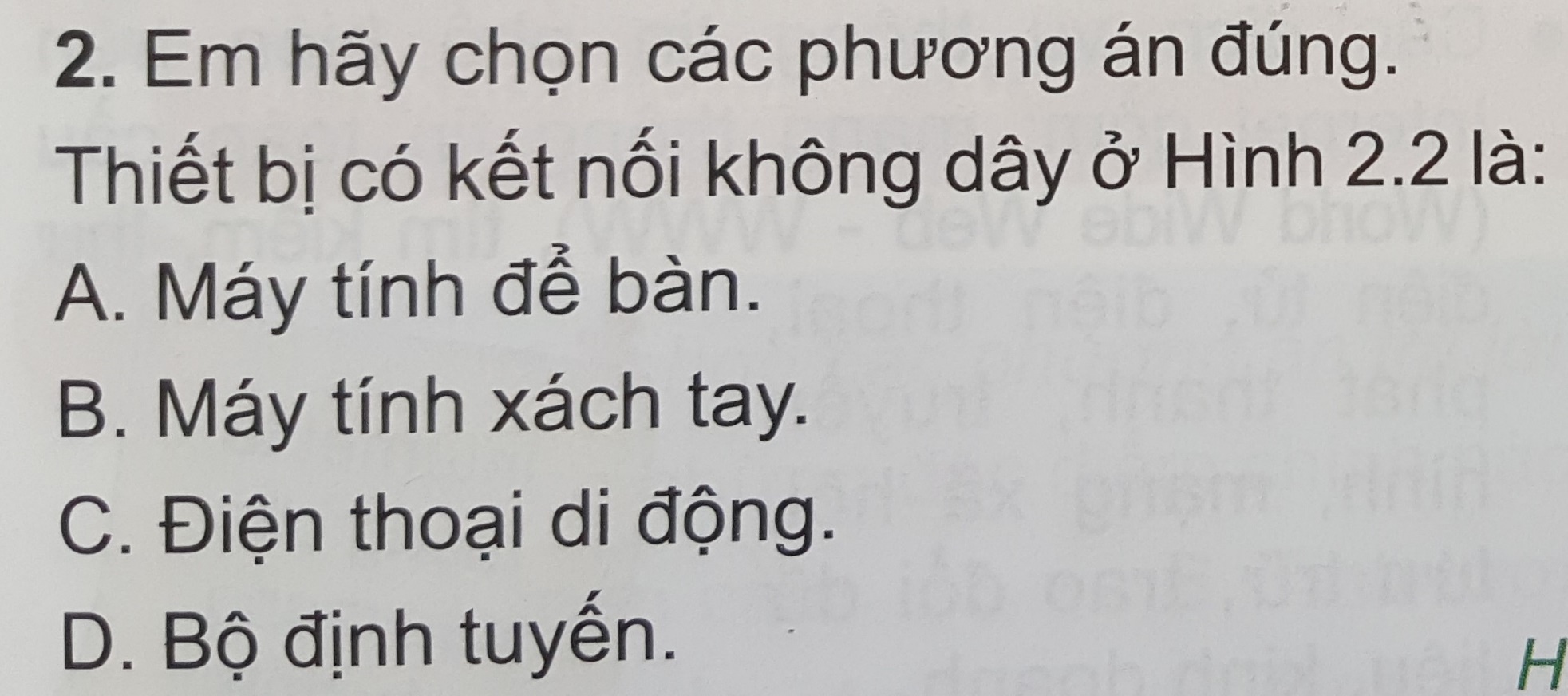 FORLANG WORLD
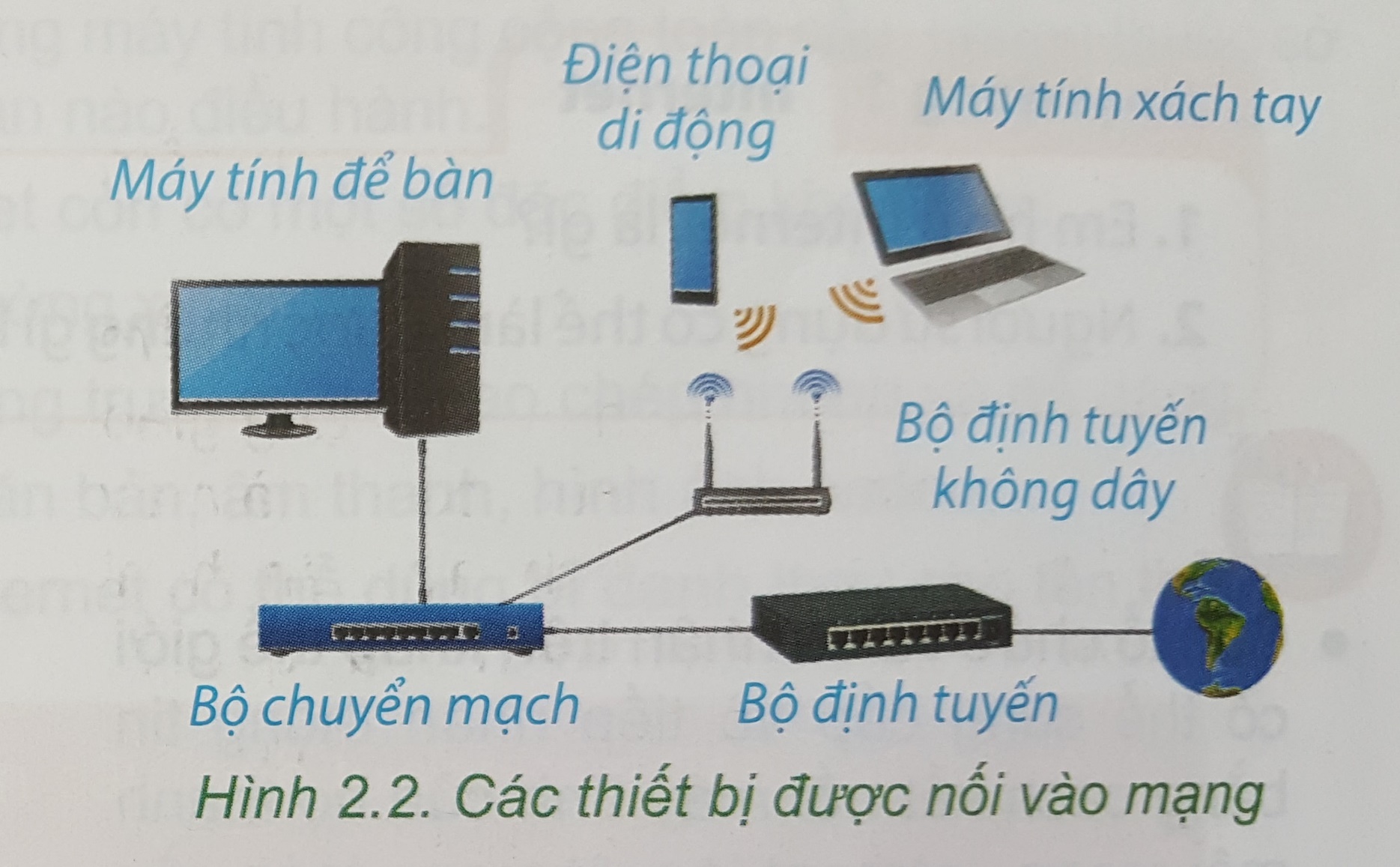 FORLANG WORLD
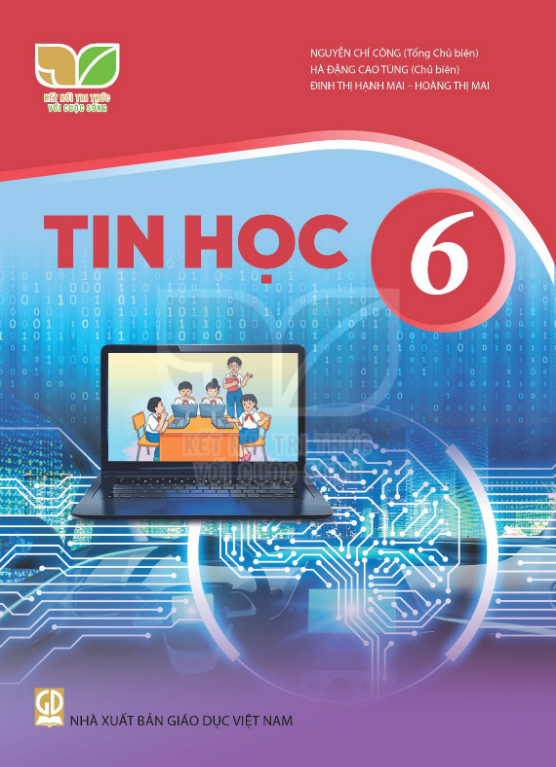 VẬN DỤNG
FORLANG WORLD
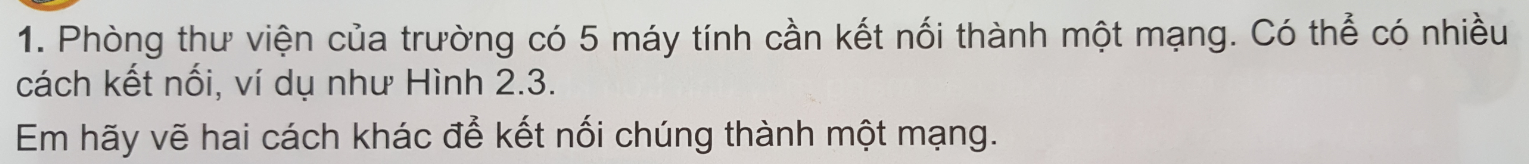 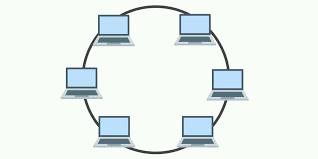 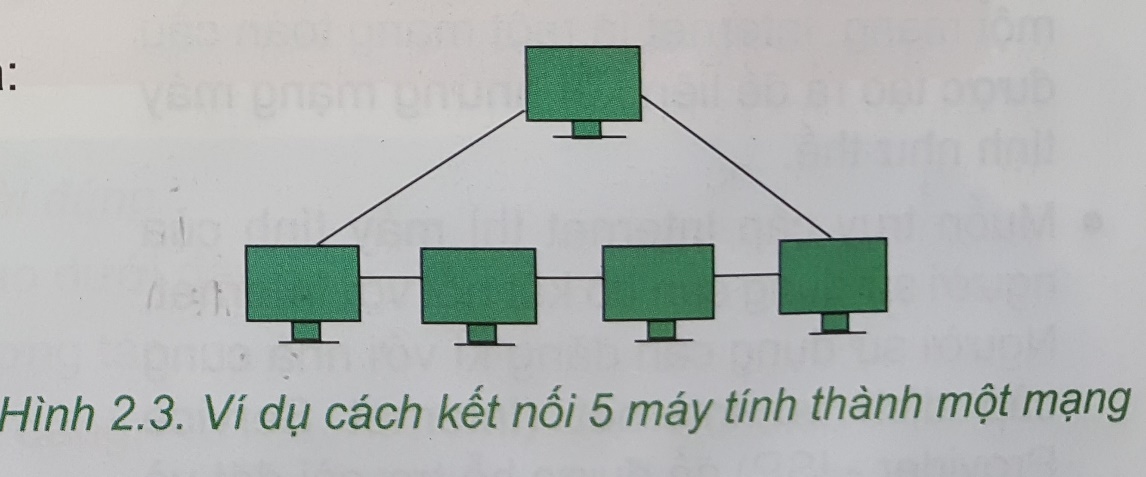 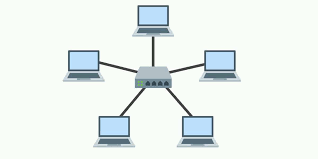 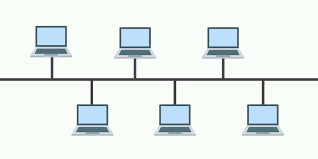 FORLANG WORLD
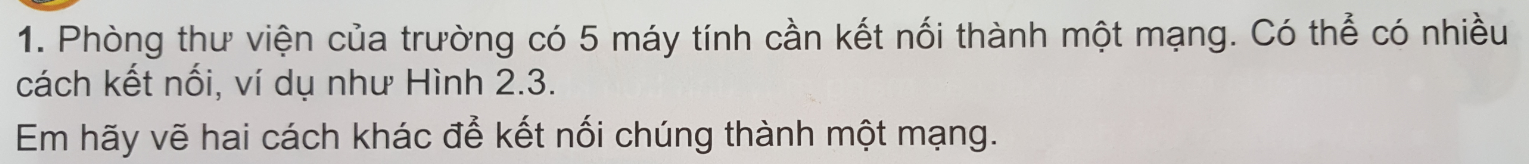 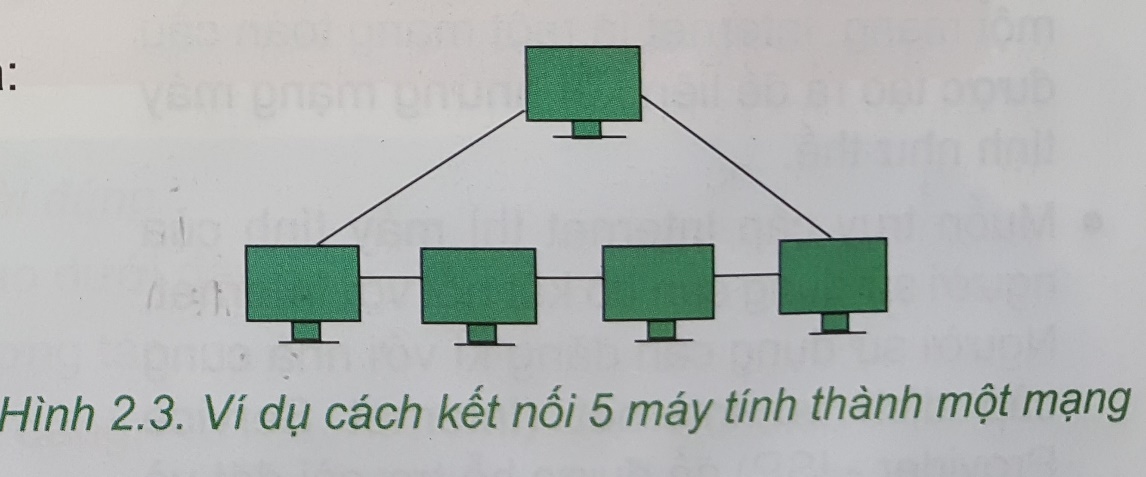 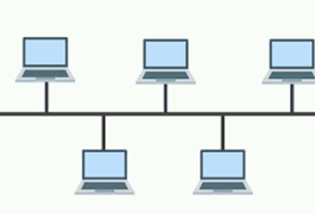 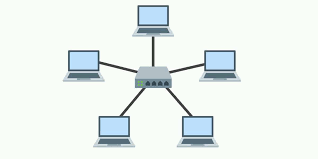 FORLANG WORLD
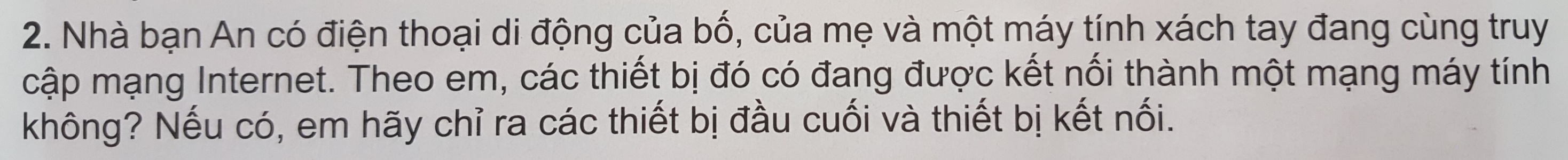 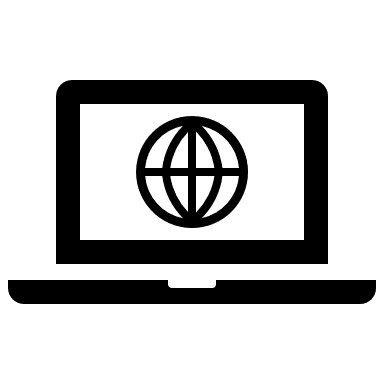 Trả lời:
- Các thiết bị đó đang kết nối thành một mạng máy tính
- Thiết bị đầu cuối: máy tính xách tay, điện thoại di động
- Thiết bị kết nối: bộ định tuyến không dây
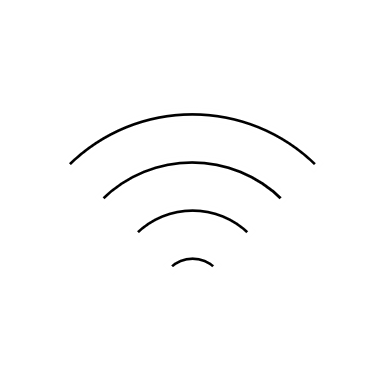 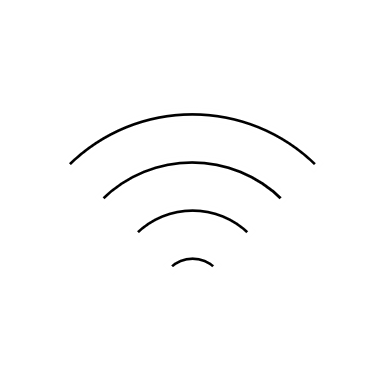 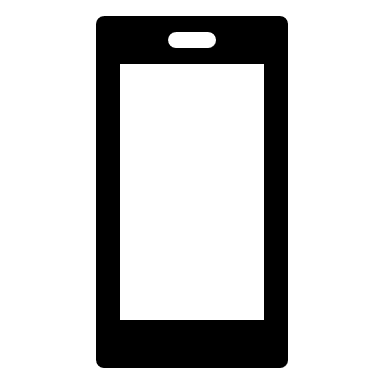 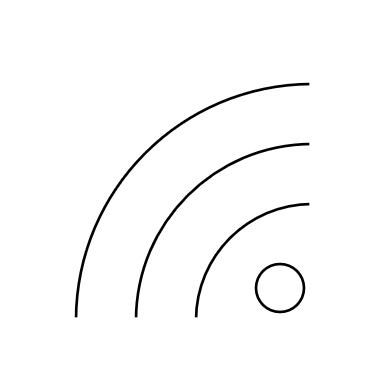 Internet
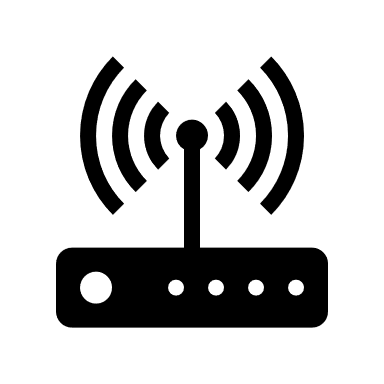 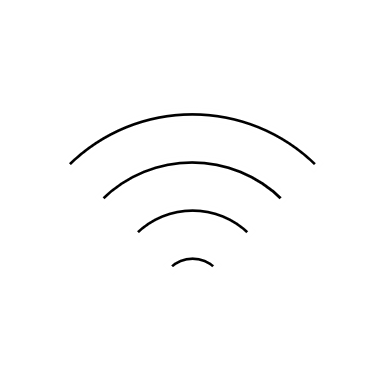 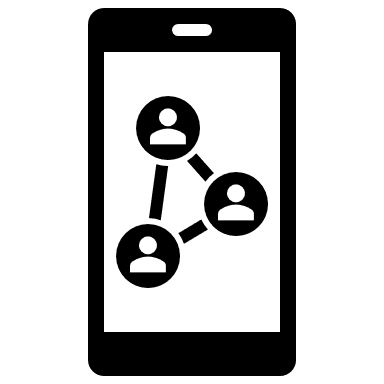 FORLANG WORLD
THANK YOU !